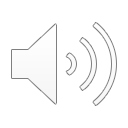 Fish Ecology
Biological 
factors
Physical factors
Temperature, pH, oxygen, light, salinity, etc.
Predation, competition, disease
Diversity and Abundance
Human
 factors
Fishing, land use, dams, pollution, introduced species, etc.
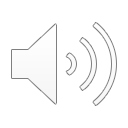 Ecology & Filters
Local assemblages are the result of multiple filters applied through time
Present group not a random occurrence
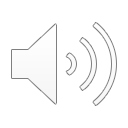 Ecology & Filters
Pleistocene events
Zoogeographic barriers
Physiological factors
Biological interactions
Natural disturbances
Human disturbances
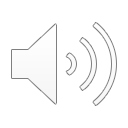 Ecology & Filters
Zoogeography plus physiological tolerances lead to fundamental niche
Biotic interactions produce the realized niche
Potential community
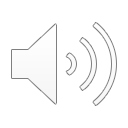 Ecology & Filters
Potential community
Natural disturbances
Floods, droughts
Natural community
Human disturbances
Dams, pollutants, introductions or extinctions
Observed community
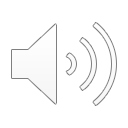 Fish Ecology
Biological 
factors
Physical factors
Temperature, pH, oxygen, light, salinity, etc.
Predation, competition, disease
Diversity and Abundance
Human
 factors
Fishing, land use, dams, pollution, introduced species, etc.
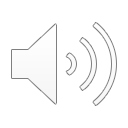 Predictable Patterns
Balance of nature vs. constancy of change
Underlying, predictable structure, but a moving target, constantly changing through time
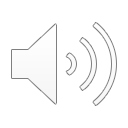 Predation
Most fish species are simultaneously predator and prey
Very few strict herbivores, detritivores (and young usually are invertivores)
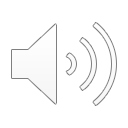 Predation
Coevolution of feeding and defense mechanisms
Better predator, more elusive prey
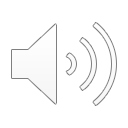 Porcupinefishes
Predator
Strong beak/teeth
Prey
Spiny covering, toxins
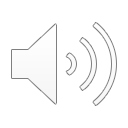 Barracudas
Predator
Sharp teeth
Prey
Sleek bodies
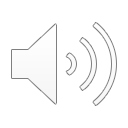 Minnows
Predator
Pharyngeal teeth
Prey
Fear scents
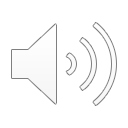 Herrings
Predator
Fine gill rakers
Prey
Schooling behavior
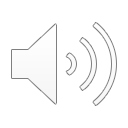 Predators control prey
Typical situation
E.g., largemouth bass control bluegill - regulate population abundance, size structure
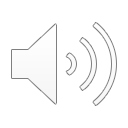 Prey control predators
Atypical situation
E.g., bluegill in Lake Winona eat bowfin eggs, young
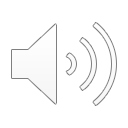 Prey switching behaviorOptimal foraging theory
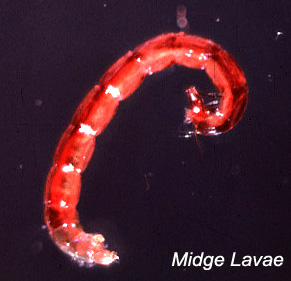 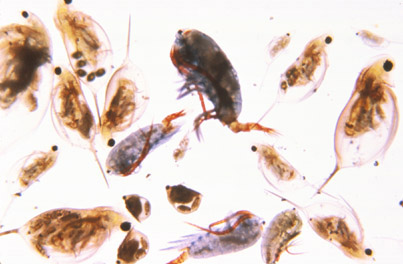 Alternate prey present- switch as needed to maximize energy intake vs. energy expenditure
E.g., bluegill - zooplankton, benthos
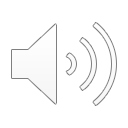 Intraspecific Predation
Cannabalism - bluegill males may consume eggs, young of nest neighbors
Females may “fake” courtship to gain nest access and consume eggs already present
Competition
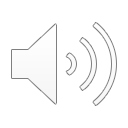 …the demand of more than one organism for the same limited resource
Food, habitat, mates, whatever
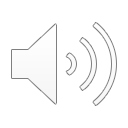 Competition
Resource partitioning via some approach
Behavioral, morphological
E.g., feed in different habitats, or at different times
Character displacement
Alewife invasion of Lake Michigan shifted ciscoes from planktonic to benthic feeding (and reduced # of gill rakers)
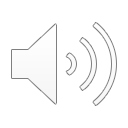 Competition
Difficult to demonstrate in action in natural situations
Ephemeral phenomenon
Observational and experimental evidence
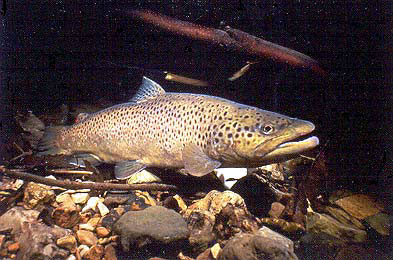 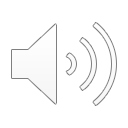 Competition
Example: Arctic charr and brown trout in Swedish lakes
Feed offshore and inshore on zooplankton and benthos when alone
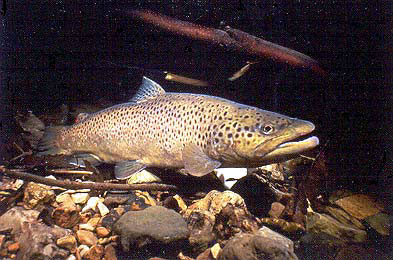 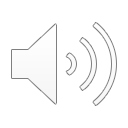 Competition
When together, charr offshore on zooplankton, trout inshore on benthos
Trout dominate in lab environment (aggression)
Trout exclude charr from most productive inshore habitats?
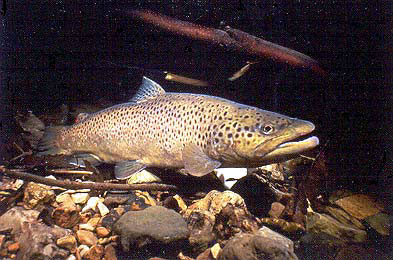 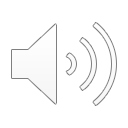 Competition
When alone, charr prefer zooplankton, trout prefer benthos
Charr have more, longer gill rakers
Brown trout more efficient benthos feeders
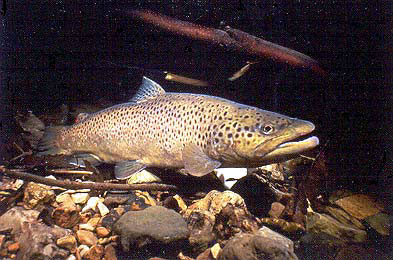 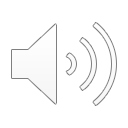 Competition
Differential exploitation
One species more efficient than another at using a resource
Brown bullhead and pumpkinseed both prefer benthos, but bullhead more efficient
Forces pumpkinseed to switch to zooplankton
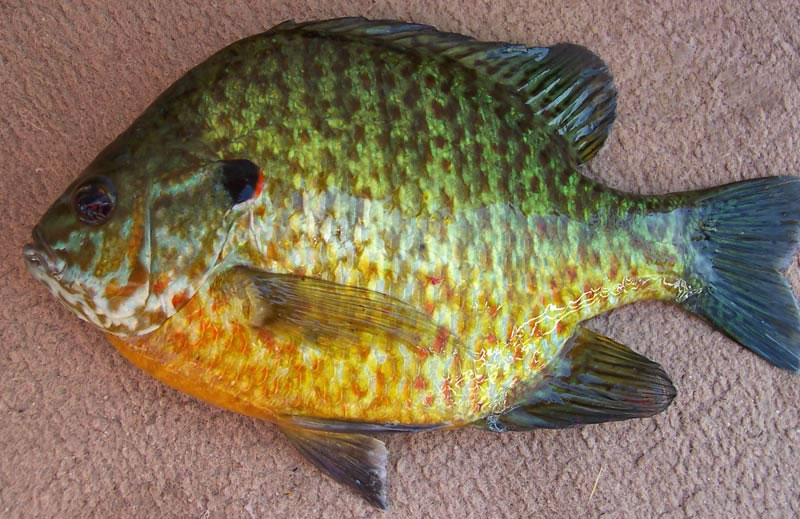 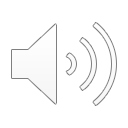 Competition
Predation can both decrease and increase competition among fishes
Decrease by reducing numbers so that resources no longer are limiting
Increase by forcing fish together into restricted habitats
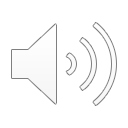 Competition
Habitat imprinting may be be an evolved behavior to minimize interactions, allowing greater coexistence among species or subspecies
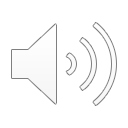 Intraspecific Competition
One of the main mechanisms regulating population size
Territoriality - limited space for feeding, reproduction
Dominance hierarchy, age class segregation
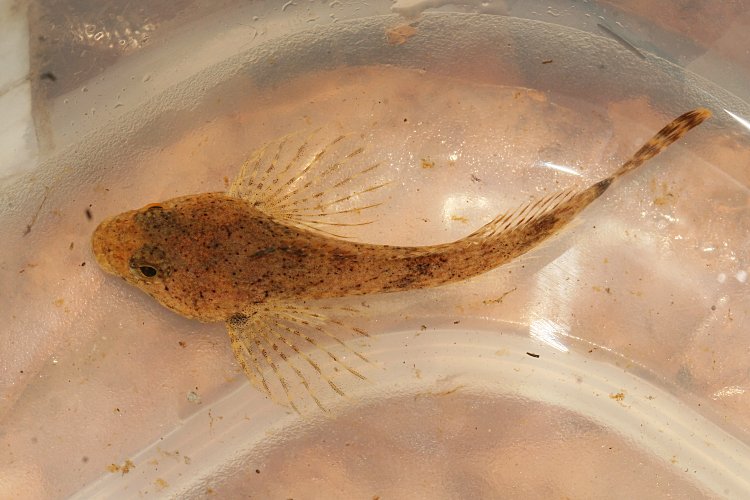 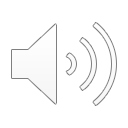 Intraspecific Competition
E.g., Mottled sculpin
Size segregation - large adults in different habitats than small adults, juveniles
Large adults occupy habitats with highest benthos densities
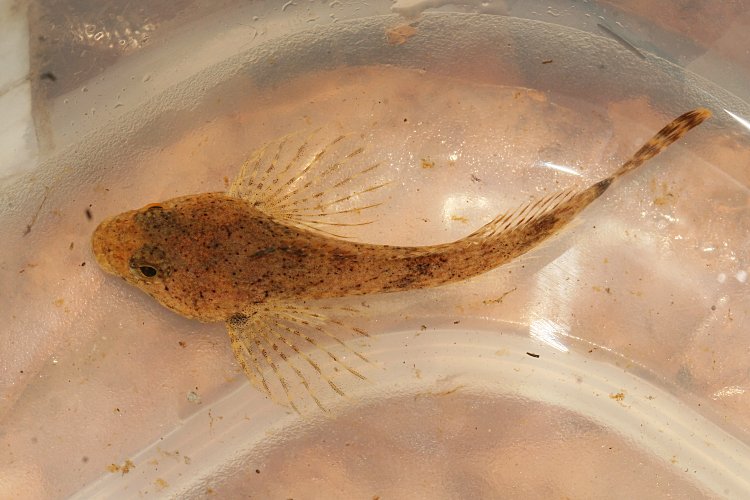 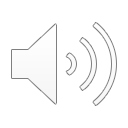 Symbiosis
Living together
Mutualism, commensalism, parasitism
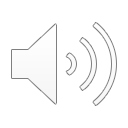 Symbiosis
Mutualism - both parties benefit

Commensalism - one benefits, the other receives no benefit or harm

Parasitism - one benefits, the other is harmed
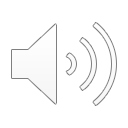 Mutualism
Minnows shoaling together in streams, lakes of eastern North America
Many advantages
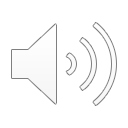 Mutualism
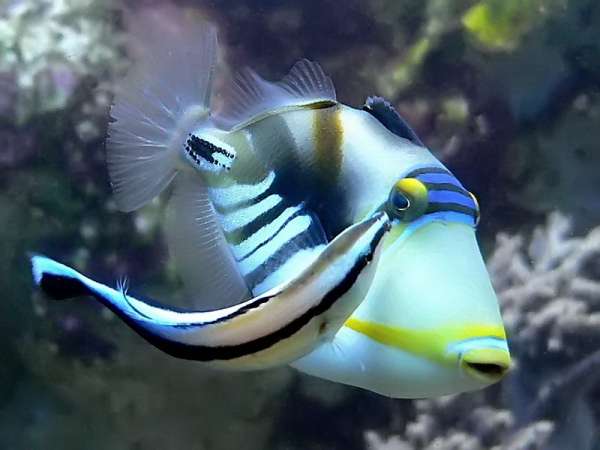 Cleaning behavior
Cleaner wrasses
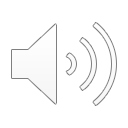 Mutualism
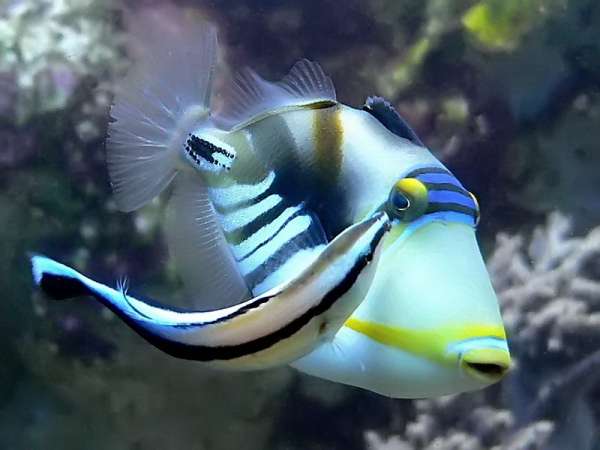 Removal of dead tissues, parasites
Food 
Living tissue removed?  Just tactile stimulation?
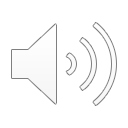 Commensalism
Remoras - commensal on large sharks
Sucker attachment carries remora to new food source
No overall effect on shark
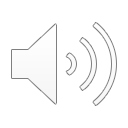 Parasitism
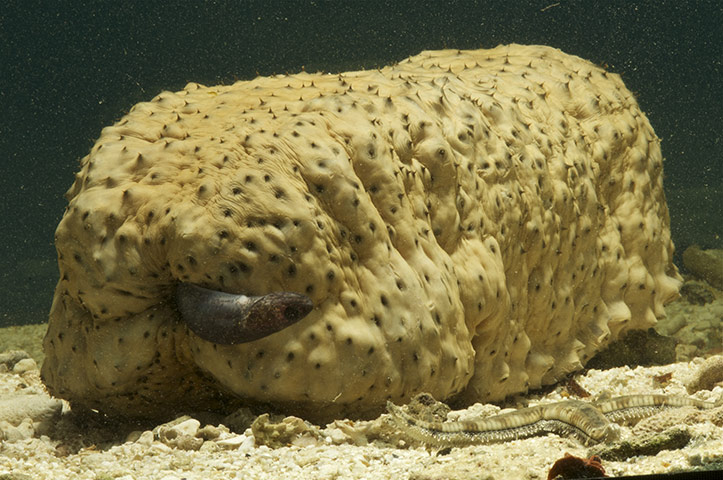 Pearlfishes - live in sea cucumbers
Enter body cavity through anus - feed on gonads
One host per lifetime - stays alive
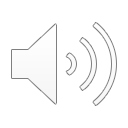 Parasitism
Bitterling - lay eggs into freshwater mussels
Embryos develop from nutrients within gill cavities
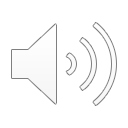 Parasites & Pathogens
Effects of parasites, pathogens on fish is one of least understood areas of fish ecology
All fish carry parasites and pathogens, and effects can be costly
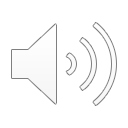 Parasites & Pathogens
Disease presumed to be a major source of mortality among fish, especially young
Minimizing effects via biochemical or behavioral means increases fitness
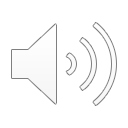 Parasites & Pathogens
Major outbreaks and fish die-offs are regular occurrences
Parasites and pathogens most “evolved” if they do not kill their host
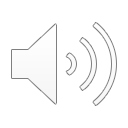 Parasites & Pathogens
Mass kills considered a natural mechanism for population regulation of superabundant fishes
High density = easier disease transmission
Frequency of kills may be increased by organic pollution
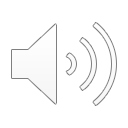 Tapeworms
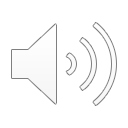 Parasite Generalities
Pelagic fishes tend to have fewer parasites than benthic, nearshore species (snails, copepods)
Bigger fish have more parasites (numbers and types)